Тема урока:«Площадь прямоугольника»
8 класс

Выполнила учитель математики 
МОБУ «СОШ № 8» АГО
Мельник Л.С.
Цель урока:
Научиться применять формулу нахождения площади прямоугольника в реальной жизни
Повторить нахождение процента от числа
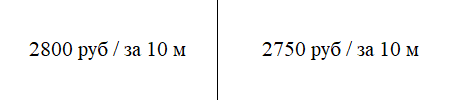 Чему равна площадь поля для газона: 
      9*5=45 (клеток 10х10)   45*100=4500 м2
Чему равна площадь беговой дорожки:
        32 (клетки 10х10)      
3.   Сколько сидений для трибун:
        33
4.    Чему равен периметр спортивной площадки:
        (10+11)*2=42 (клетки)    42*10=420 м
5.    Сколько листов ограждения нужно купить:
        420:1,5=280 л.
Интернет магазин:
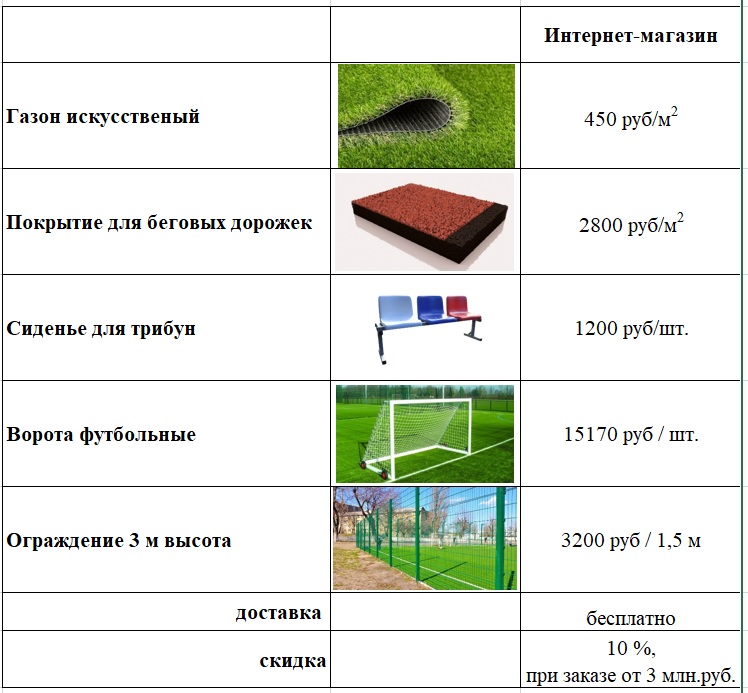 Цена газона:
            450*4500=2025000 руб.
2.   Цена покрытия:
            32*2800=89600 руб.
Цена сидений:   
            33*1200=39600
4.   Цена футбольных ворот:
            2*15170=30340 руб.
Цена ограждения:
            280*3200=896000 руб.
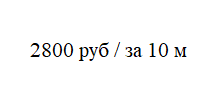 Магазин спорттоваров:
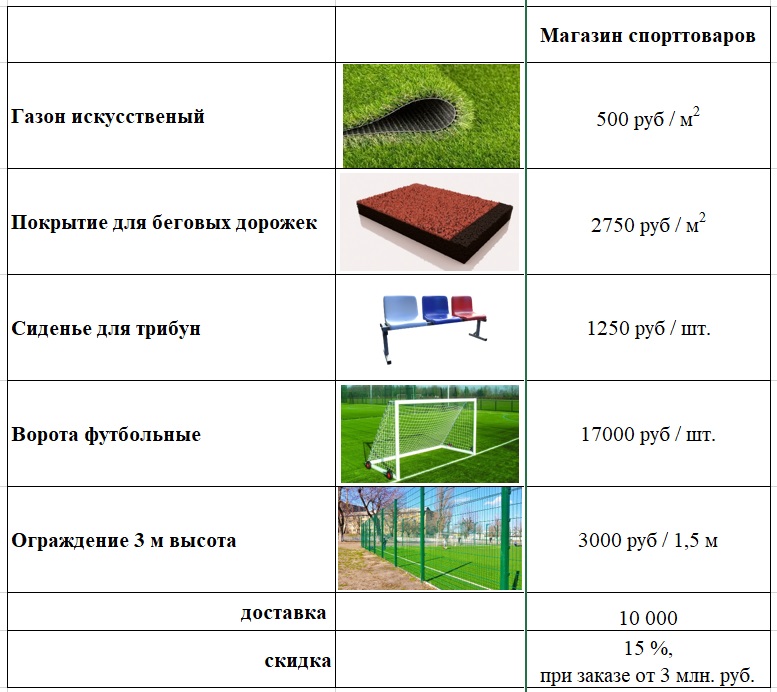 Цена газона:
         500*4500=2250000 руб.
2.    Цена покрытия:
         32*2750=88000 руб.
 Цена сидений:
          33*1250=41250 руб.
4.    Цена футбольных ворот:
          2*17000=34000 руб. 
Цена ограждения:
      280*3000=840000 руб.
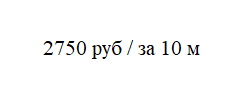 Сравнение:
Интернет-магазин:
Стоимость всей покупки:
3 080 540 руб.
Есть ли скидка? 
Да / Нет
10% = 3080540*0,1= 308 054
Окончательная стоимость:
2 772 486 руб.
Магазин спорттоваров:
Стоимость всей покупки:
3 263 250 руб. (включая доставку)
Есть ли скидка? 
Да / Нет
15%=3263250*0,15=489 487,5
Окончательная стоимость:
2 773 762,5 руб.
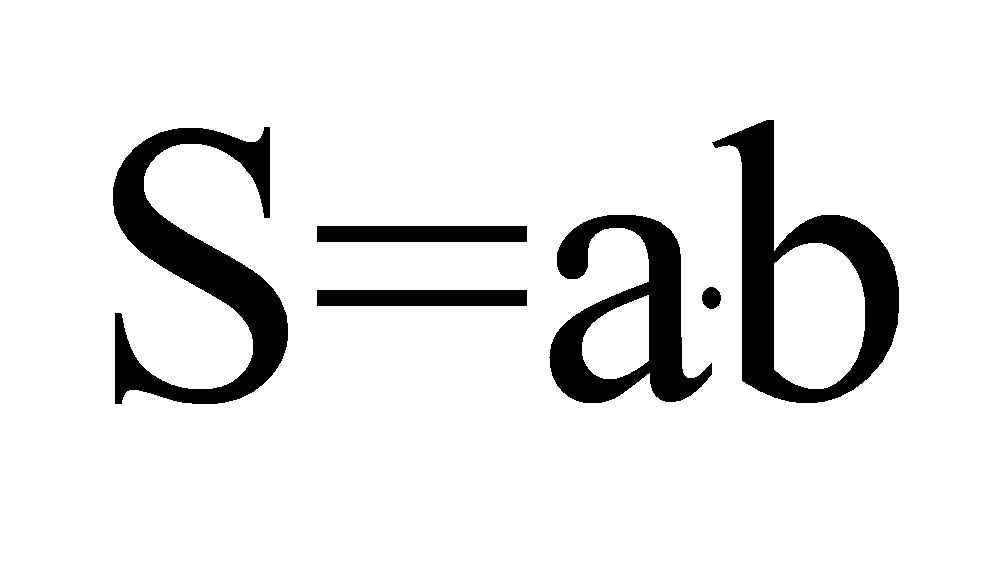 Вывод:
Где выгоднее приобрести оборудование для школьного стадиона? В интернет-магазине или в магазине спорттоваров?
Форму какой фигуры имеет стадион и спортивная площадка?
По какой формуле вычисляем площадь прямоугольника?
Спасибо за урок!